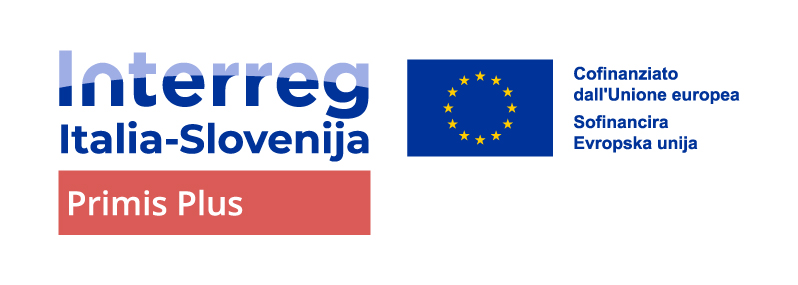 PODRECCA PAR FURLAN –
 PODRECCA PO FURLANSKO
MICHELE POLO – TEATRO DELLA SETE
Evento di sensibilizzazione della lingua e cultura friulana in FVG e Veneto
Udine 18.11.2024
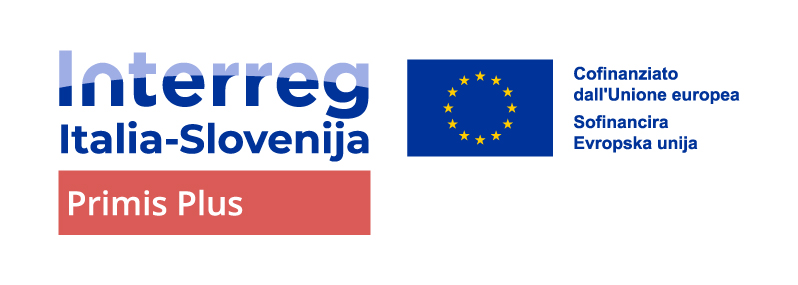 Luogo della cultura: attraverso quali aspetti si è svolta la valorizzazione del luogo?
Il posto giusto
Cividale del Friuli: luogo di nascita di Vittorio Podrecca
Città multiculturale e multilinguistica (friulano, italiano, sloveno)
Il C.I.P.S.: un Museo interamente dedicato ai burattini e alle marionette
Evento di sensibilizzazione della lingua e cultura friulana in FVG e Veneto
Udine 18.11.2024
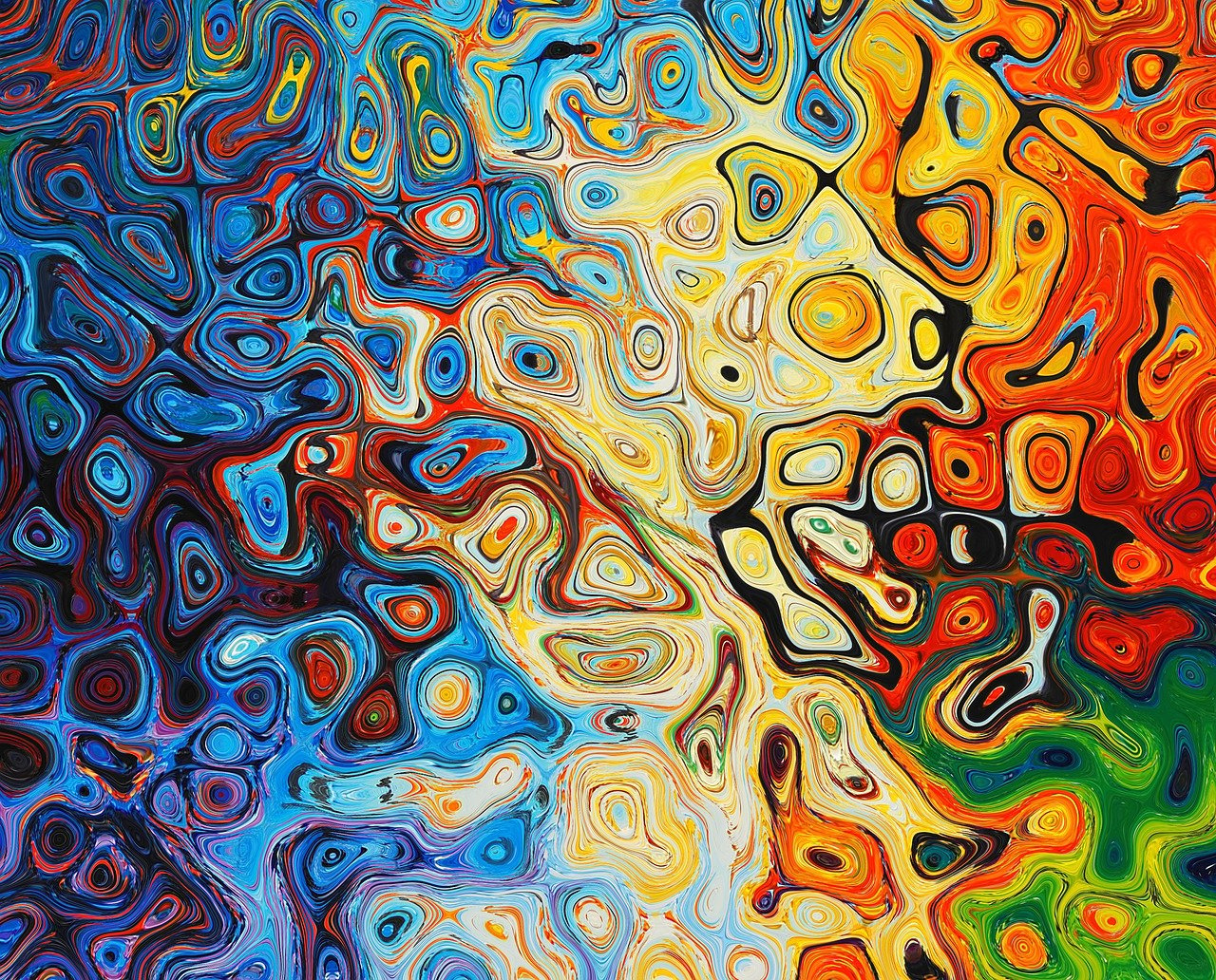 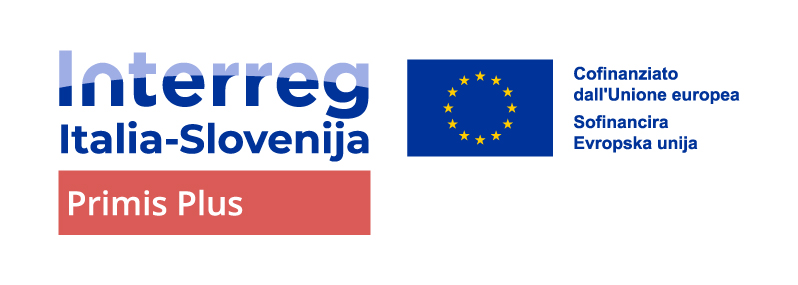 Lingua friulana: attraverso quali aspetti si è svolta la valorizzazione della lingua?
I pipins a no tabain, a cjantin
Le marionette dei Piccoli di Vittorio Podrecca non parlavano. Per questioni tecniche, artistiche e linguistiche quando le marionette aprivano la bocca... cantavano, invece di conversare amabilmente, o duettare in versi ottonari.
Il pubblico dei Piccoli parlava moltissime lingue, e le marionette rispondevano cantando, spesso in italiano, spesso nelle lingue del posto, con i cantanti del posto.
Eppure non avevano mai cantato in friulano, sebbene la famiglia Podrecca parlasse perfettamente la lingua friulana.
Con questo progetto PODRECCA PAR FURLAN, per la prima volta le marionette dei Piccoli di Podrecca hanno cantato in lingua friulana: una villotta di Guido Podrecca, e una ninnananna di Pier Paolo Pasolini.
Evento di sensibilizzazione della lingua e cultura friulana in FVG e Veneto
Udine 18.11.2024
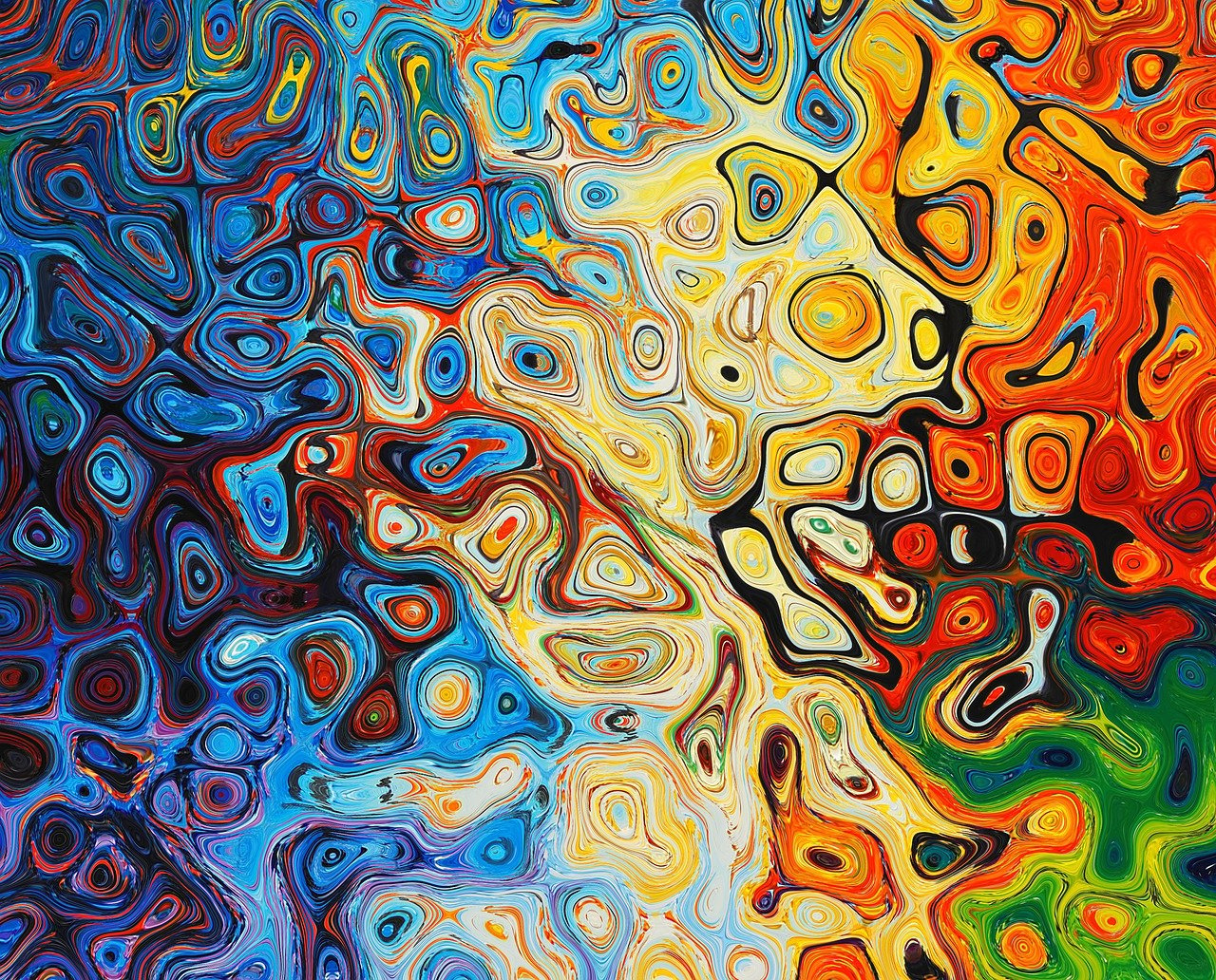 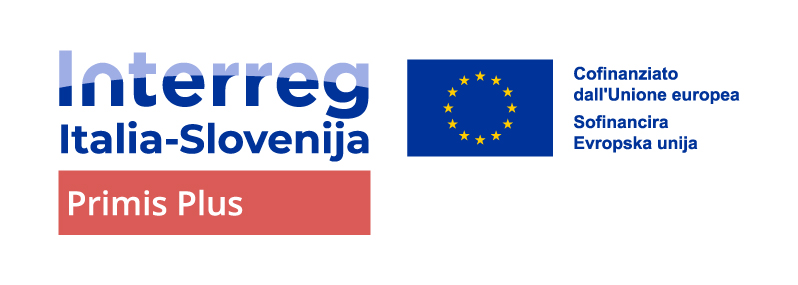 Graciis pal vuestri timp! Grazie per l‘attenzione!
Hvala za pozornost!
PODRECCA PAR FURLAN
Michele Polo – Teatro della Sete
www.ita-slo.eu/primis
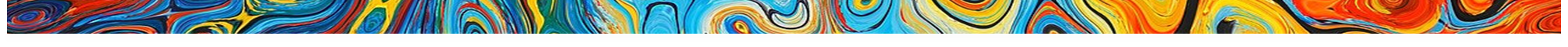